VENCER LAS MAQUINACIONES DE SATANÁS
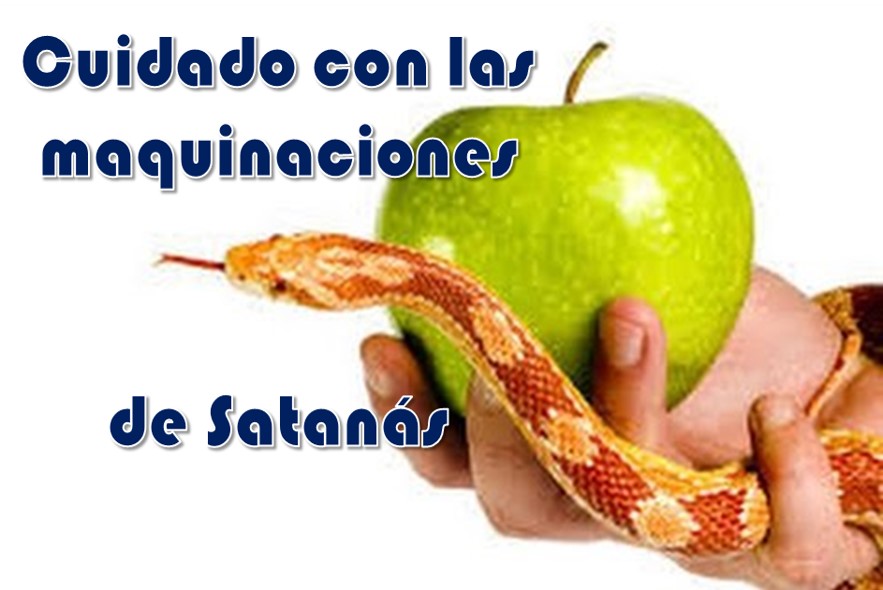 “Gracias a Cristo, los creyentes podemos discernir el mal y vencerlo”.
VERSÍCULO CLAVE:
FUNDAMENTO BÍBLICO:
“El (Jesús) entonces dijo: Mirad que no seáis engañados; porque vendrán muchos en mi nombre, diciendo: Yo soy el Cristo, y El tiempo está cerca. Mas no vayáis en pos de ellos” 
Lucas 21:8.
1 Tesalonicenses 
11-12; 2:1-12.
INTRODUCCIÓN
Las maquinaciones son proyectos ocultos, dirigidos regularmente a un fin malo.
Las maquinaciones de Satanás contra los creyentes son astutas y malintencionadas. 
La lección de hoy nos da instrucciones practicas de como evitar y rechazar sus malvadas maquinaciones.
PERSISTA EN MEDIO DE LAS PERSECUSIONES
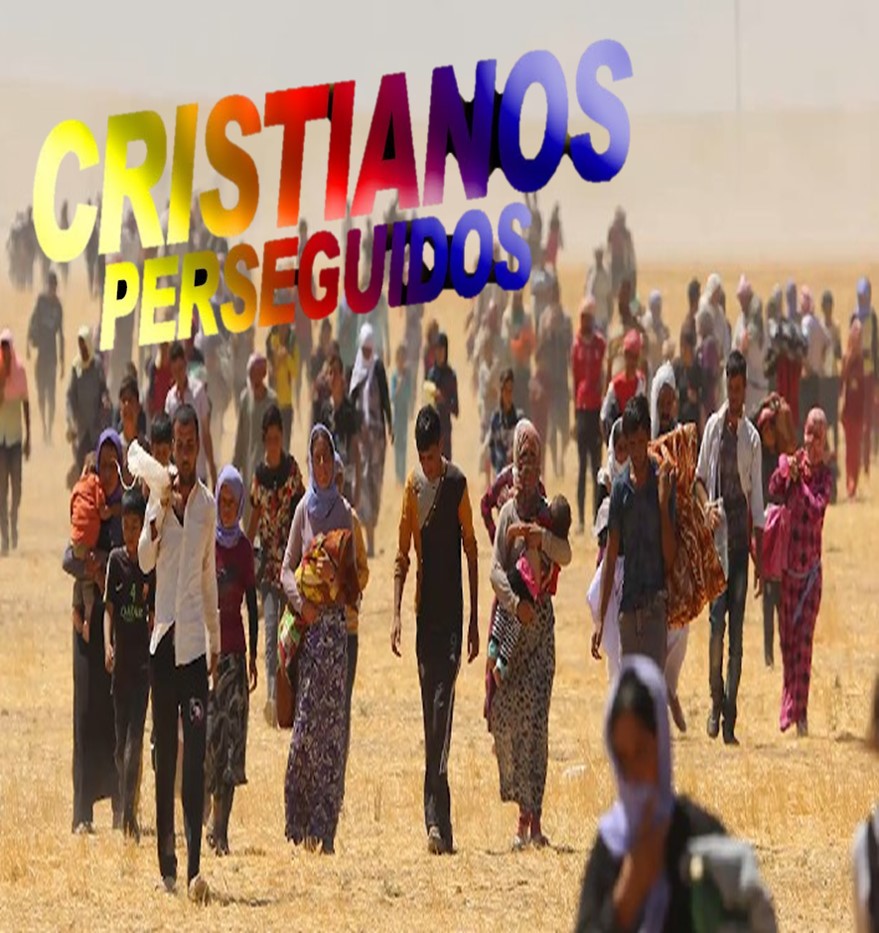 2 Tesalonicenses 1:1-12.
1
Acciones de los que persisten en medio de las persecuciones.
Crecen cada vez mas en fe y amor fraternal, V.1-3.
Soportan con paciencia y fe, V.4.
Padecen con dignidad por el “reino de Dios”, V.5.
Acciones de Dios a favor de los que persisten en medio de las tribulaciones. V.2-8.
Los perseguidores recibirán su merecida tribulación, V.6.
Los justos serán liberados de su aflicción en el advenimiento o regreso de Cristo, V.7.
Los impíos serán separados eternamente de Dios, V.8,9.
Los que han creído en Cristo serán glorificados en todo, hay que seguir anhelando esto hoy, V.10-12.
Nuestro Dios cumplirá sus buenos propósitos en nuestra vida y nos ayudará a permanecer fieles a Cristo aun en medio de la persecución.
NO SE DEJE ENGAÑAR
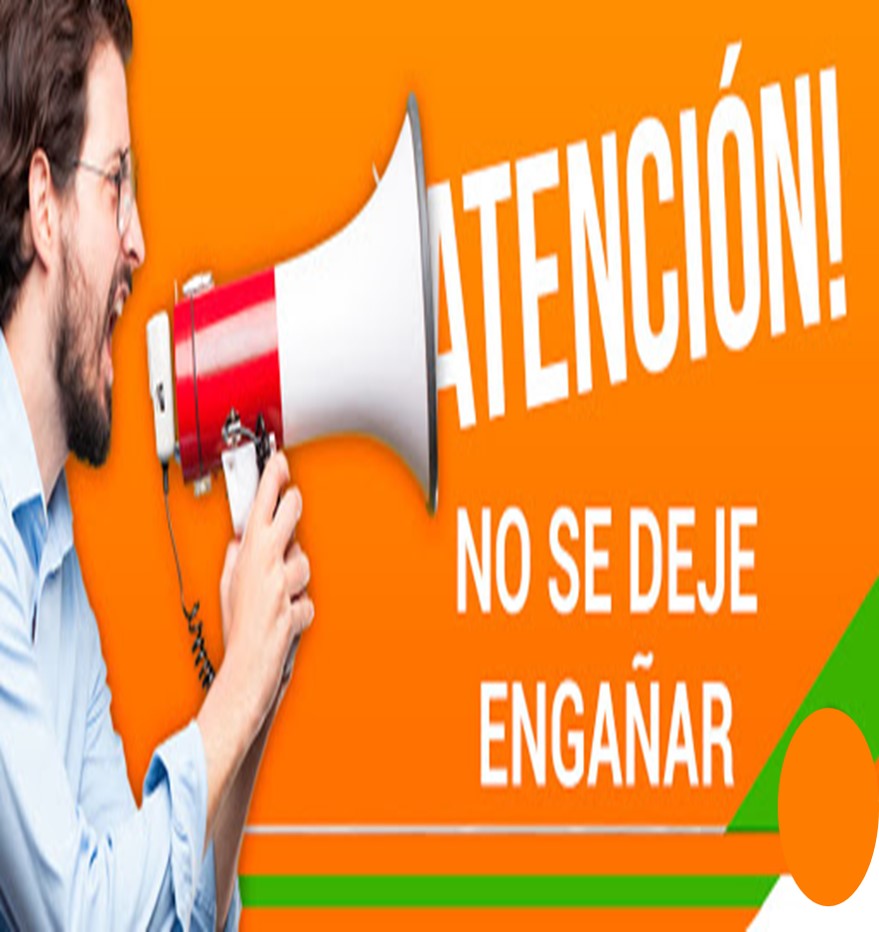 2 Tesalonicenses 2:1-4.
2
En cuanto a la venida de Cristo. 
Cuidado con algunas creencias engañosas, V.1. 
Algunos creen que Jesús ya vino.
Otros dicen saber cuándo Cristo va a volver, fijan fechas específicas.
Cuidado con dejarse engañar: ni por pensamientos, ni por espíritu, ni por palabras, ni por carta, V.2.
En cuanto a los sucesos que anteceden al regreso de Cristo, V.3,4.
Se producirá una “apostasía” o rebelión, V.3.
Se revelará “el hombre de pecado o hijo de perdición” = Anticristo, V.4.
Acciones: se opone y se levanta contra todo lo que se llama Dios, exige que lo adoren, se sienta en el templo de Dios y se hace pasar por Dios.
Descripción: “anticristo” cuatro veces en 1 Juan 2:18,22; 4:3; 2 Juan 1:7. “bestia” aparece en Daniel 7:7,8; Apocalipsis 13:1.
Nuestra advertencia es no dejarnos engañar con las enseñanzas erróneas sobre la venida de Cristo, e incluso sobre el Evangelio mismo que tenemos que enfrentar.
DISCIERNA LA VERDAD
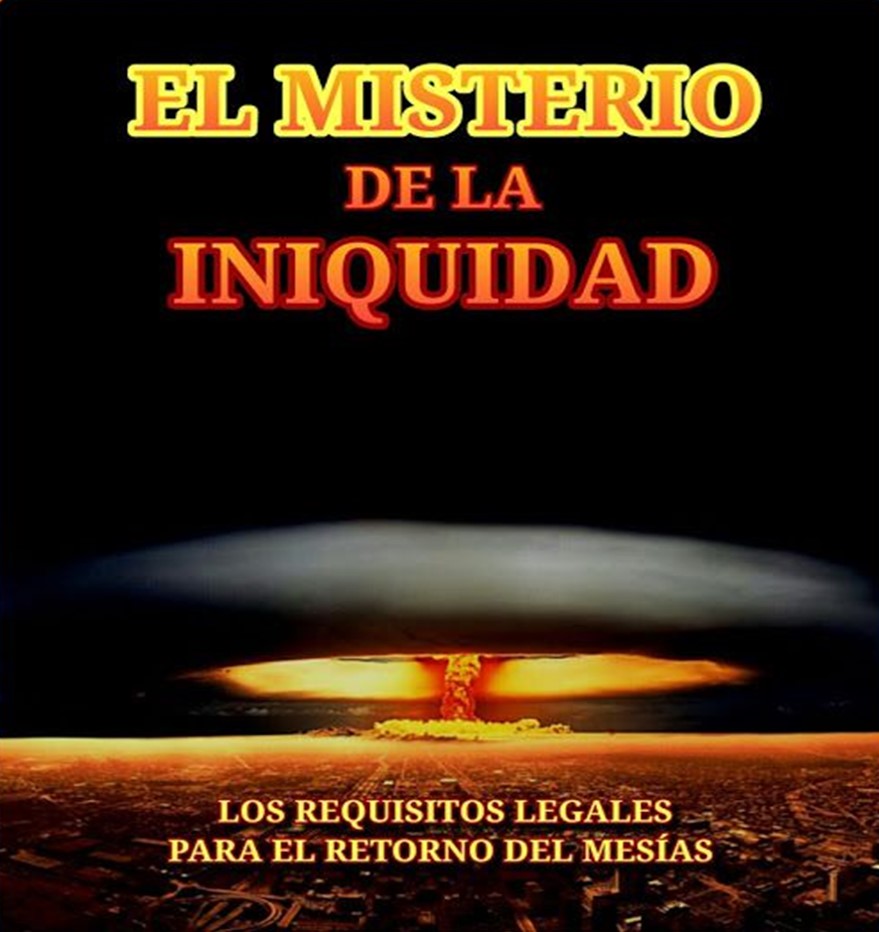 2 Tesalonicenses 2:5-12.
3
Enseñanza respecto al hombre de pecado o anticristo. 
Que ya está en acción el misterio de iniquidad, V. 7. 
Que la iglesia empoderada por el Espíritu Santo impide que él se revele, V.5,6.
Que cuando la iglesia sea arrebatada el será revelado.
Que Cristo lo destruirá, V.8. 1 Juan 2:18.
Que antes de ser destruido el anticristo obrará toda clase de milagros por el poder de Satanás, V.9,10.
Para convencer a los que están perdidos.
Para que acepten sus malvadas mentiras, 9,10. “Él es el padre de la mentira”, Juan 8:44.
Enseñanza respecto al justo juicio de Dios sobre los impíos, V.11,12.
Ellos por no amar la verdad del Evangelio, serán condenados por su maldad, V.11.
Ellos por rechazar la verdad y la justicia sufrirán el juicio de Dios, V.12.
Nuestra motivación es: estar espiritualmente vigilantes, estar firmemente aferrados a la verdad del Evangelio y esperar el regreso de Cristo.
DISCIPULADO Y MINISTERIO EN ACCIÓN
¿Qué hacer para salir victoriosos ante la hostilidad y el engaño de Satanás? 
Respuesta: prepararnos con el conocimiento de la Palabra de Dios y llenarnos del poder del Espíritu Santo. 
Oremos por los que estén enfrentando graves pruebas de fe.
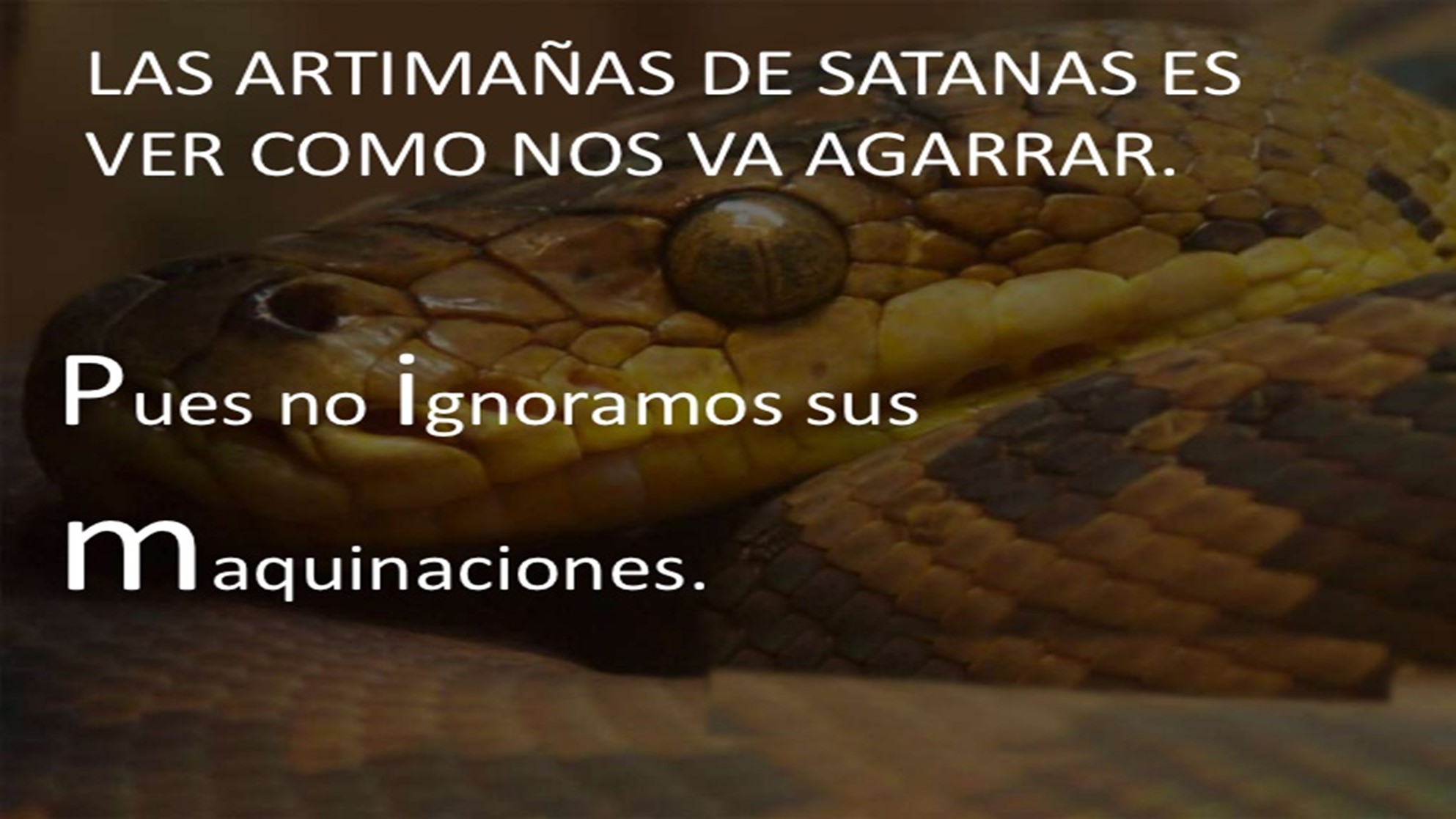